Фізика тонких плівок
Ніконова Аліна Олександрівна
ТОНКІ ПЛІВКИ В НАПІВПРОВІДНИКОВИХ ПРИЛАДАХ І                                                                                                                          МІКРОСХЕМАХ
Контактні площадки плівкових ІМС
Гібридні ІМС
Напівпровідникові ІМС
Суміщені ІМС
ЛЕКЦІЯ 1
ТОНКІ ПЛІВКИ В НАПІВПРОВІДНИКОВИХ ПРИЛАДАХ І                                                                                                                          МІКРОСХЕМАХ
Виробництво як дискретних (окремих) напівпровідникових приладів, так і інтегральних мікросхем (ІМС) в основному базується на таких технологічних процесах  як епітаксія, фотолітографія, травлення, дифузія, нанесення плівок і ін.
Планарний транзистор являє собою кристал напівпровідника з двома р-n-переходами, що утворюють колектор 5, емітер 3 і базу 4. Після формування рn-переходів у кристалі напівпровідника нанесенням металевих плівок у вакуумі створюють омічні контакти 1 до бази і емітера
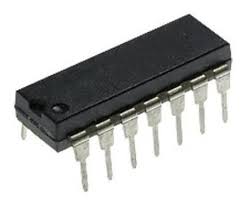 Структура планарного транзистора: 1 – тонкоплівкові контакти, 
2 – оксидний шар, 3 – емітер,
 4 – база, 5 – колектор
Структура тонкоплівкових 
резисторів (а, б) і конденсатора (в)
У плівкових ІМС всі елементи (резистори, конденсатори) і міжелементні з’єднання виконуються у виді плівок. Плівкові ІМС створюють пошаровим нанесенням тонких плівок різних матеріалів на спільну основу – діелектричну підкладку. На плівкових елементах, як правило, виконуються різні резистивно-ємнісні схеми (RC-схеми).
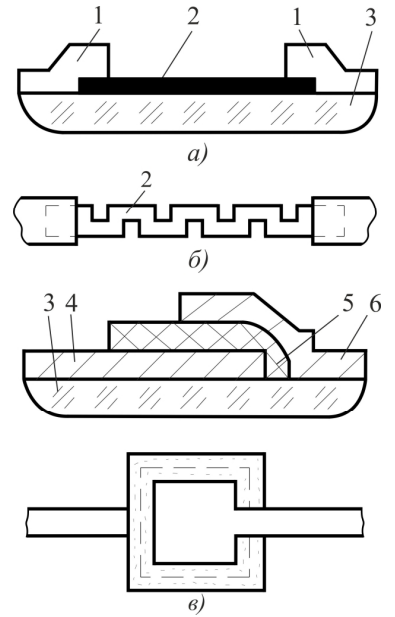 Тонкоплівковий резистор (рис. 1.2, а, б) – елемент мікросхеми, розміщений на діелектричній підкладці 3 і здатний чинити опір електричному струму, складається з двох контактних виводів 1 і резистивної плівки 2 лінійної чи зиґзаґоподібної конфігурації. Опір плівкових резисторів визначають за опором R□ (Ом/квадрат) квадрата тонкоплівкового матеріалу товщиною dп, до двох протилежних сторін якого підведені контактні виводи:
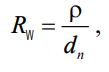 1 – контактні виводи, 2 – резистивна плівка, 3 – діелектрична підкладка, 4, 6 – нижній і верхній металеві плівкові електроди, 5 – плівковий діелектрик
де ρ – питомий об’ємний опір плівки.
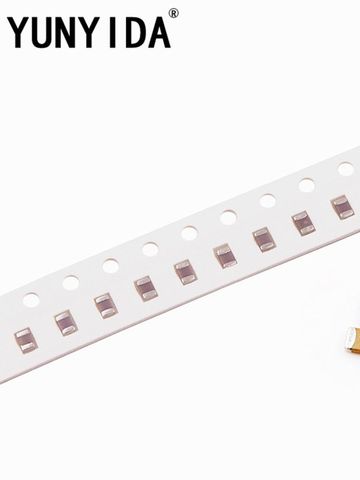 Тонкоплівковий конденсатор (рис. 1.2, в) – це елемент мікросхеми, здатний накопичувати електричний заряд, який являє собою плоску тришарову структуру, що складається із шару діелектрика, розташованого між двома металевими шарами – електродами (обкладками). Питома ємність (Ф/м 2 ) плоского плівкового конденсатора:
Найбільш часто як діелектрик у тонкоплівкових конденсаторах використовують плівки оксидів кремнію SiO2 і танталу Ta2O5, а в якості обкладок – плівки металів високої провідності. Однак плівки золота, срібла і міді для цих цілей неприйнятні, тому що атоми цих металів мають високу рухливість і, проникаючи в діелектричну плівку, призводять до збоїв у роботі конденсаторів.
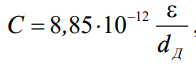 де dД – товщина шару діелектрика, e – діелектрична проникність.
Бажано, щоб питома ємність плівкового конденсатора була якнайбільшою. Тому вибирають діелектрик, що володіє великою діелектричною проникністю e, і прагнуть зменшити товщину dД плівки з нього. Однак ці параметри не можна змінювати в широких межах. Більшість використовуваних у тонкоплівковій технології діелектриків мають e від 3 до 1000. При цьому товщина одержуваних діелектричних плівок складає не менше 0,3 мкм. Основною технологічною задачею при виготовленні плівкових конденсаторів є одержання достатньо тонких діелектричних плівок мінімальної пористості.
Контактні площадки плівкових ІМС, як правило, є продовженням з’єднуваних провідникових ліній (міжз’єднань) і служать для припаювання чи приварки зовнішніх виводів корпуса.
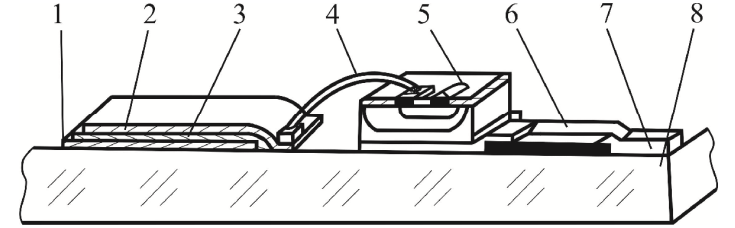 Підкладками плівкових ІМС служать плоскі прямокутні пластини діелектрика, що мають розміри 48×60, 60×96, 96×120 і товщину від 0,6 до 1,6 мм. Звичайно на одну підкладку одночасно наносять кілька плівкових мікросхем, а потім її розрізають. Попередньо підкладки ретельно шліфують і полірують, тому що подряпини і мікротріщини на їхній поверхні викликають нестабільність тонкоплівкових мікросхем. Матеріали, з яких виготовляють підкладки, повинні мати високий електричний опір і теплопровідність, термостійкість до 500–600°С, малу діелектричну проникність, достатню механічну міцність і стабільність розмірів
Структура плівкової гібридної ІМС: 
1, 2 – нижній і верхній електроди конденсатора, 3 – шар діелектрика, 4 – дротова сполучна шина, 5 – начіпний транзистор, 6 – плівковий резистор, 7 – контактний вивід, 8 – діелектрична підкладка
Гібридні ІМС – це тонкоплівкові мікросхеми, що складаються з пасивних елементів (резисторів, конденсаторів, контактних площадок) і дискретних активних елементів (діодів, транзисторів). Гібридна ІМС, показана на рис. 1.3, являє собою діелектричну підкладку з нанесеними на неї плівковими конденсаторами і резисторами і приєднаним транзистором, база якого з’єднана з верхньою обкладкою конденсатора шиною у вигляді дуже тонкого дротика.
У напівпровідникових ІМС всі елементи і міжелементні з’єднання виконані в об’ємі і на поверхні кристала напівпровідника. Напівпровідникові ІМС являють собою плоский кристал напівпровідника (підкладка), у поверхневому шарі якого різними технологічними прийомами сформовані еквівалентні елементам електричної схеми локальні області (діоди, транзистори, конденсатори, резистори та ін.), об’єднані на поверхні плівковими металевими з’єднаннями (міжз’єднаннями).
Групова кремнієва пластина: 1 – базовий зріз, 2 – окремі кристали (чіпи)
В якості підкладок напівпровідникових ІМС служать круглі пластини кремнію, германію чи арсеніду галію, що мають діаметр 60–150 мм і товщину 0,2–0,4 мм.
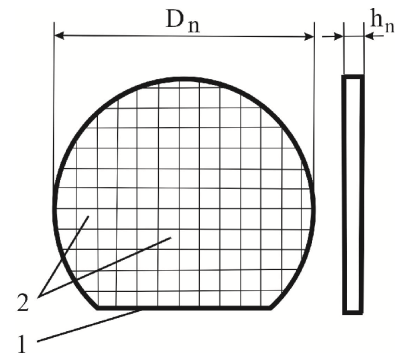 Напівпровідникова підкладка є груповою заготовкою (рис. 1.4), на якій одночасно виготовляють велику кількість ІМС. Після завершення основних технологічних операцій її розрізають на частини – кристали 2 (чіпи). Розміри сторін кристалів можуть бути від 3 до 10 мм. Базовий зріз 1 пластини служить для її орієнтації при різних технологічних процесах.
СТРУКТУРИ ЕЛЕМЕНТІВ НАПІВПРОВІДНИКОВОЇ ІМС
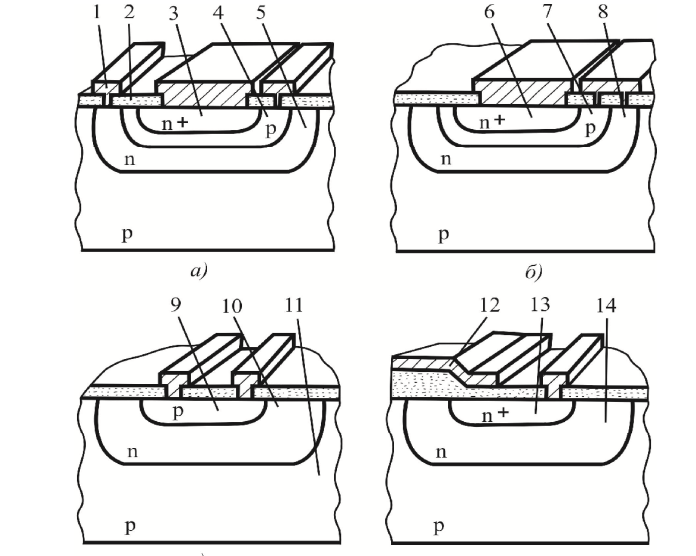 Структури елементів напівпровідникової ІМС – транзистора, діода, резистора і конденсатора, виготовлених відповідним легуванням локальних ділянок напівпровідника методами планарної технології, показані на рис. 1.5, а-г. Планарна технологія характеризується тим, що усі виводи елементів ІМС розташовуються в одній площині на поверхні, одночасно з’єднуються в електричну схему тонкими плівковими міжз’єднаннями. При планарній технології проводиться групова обробка, тобто протягом одного технологічного процесу на підкладках одержують велику кількість ІМС, що забезпечує високу технологічність і економічність, а також дозволяє автоматизувати виробництво.
а – транзистора, б – діода, в – резистора, г – конденсатора; 1 – тонкоплівковий контакт, 2 – шар діелектрика, 3 – емітер; 4 – база, 5 – колектор, 6 – катод, 7 – анод, 8 – ізолюючий шар; 9 – резистивний шар, 10 – ізолюючий шар, 11 – пластина, 12, 14 – верхній і нижній електроди конденсатора, 13 – шар діелектрика
У суміщених ІМС (рис. 1.6) на кремнієвій підкладці створюють напівпровідникові і тонкоплівкові елементи. Перевага цих схем полягає в тому, що у твердому тілі технологічно важко виготовляти резистори заданого опору, тому що він залежить не тільки від товщини легованого шару напівпровідника, але і від розподілу питомого опору по товщині.

 Доведення опору до номінального значення після виготовлення резистора також має значні труднощі. Напівпровідникові резистори володіють помітною температурною залежністю, що ускладнює розробку ІМС. Крім того, у твердому тілі також дуже важко створювати конденсатори. Для розширення номінальних значень опорів резисторів і ємностей конденсаторів напівпровідникових ІМС, а також поліпшення їхніх робочих характеристик розроблена заснована на технології тонких плівок комбінована технологія, названа технологією суміщених схем.

 У цьому випадку активні елементи ІМС (також деякі некритичні по номінальному опорі резистори) виготовляють у тілі кремнієвого кристала дифузійним методом, а потім вакуумним нанесенням плівок (як у плівкових ІМС) формують пасивні елементи – резистори, конденсатори і міжз’єднання.
1 – плівка діоксиду кремнію, 2 – діод, 3 – плівкові внутрішньо-схемні з’єднання, 4 – тонкоплівковий резистор, 5, 6, 7 – верхній і нижній електроди тонкоплівкового конденсатора і діелектрик, 8 – тонкоплівкові контакти, 9 – кремнієва пластина, 10 – транзистор
СТРУКТУРА СУМІЩЕНОЇ ІМС
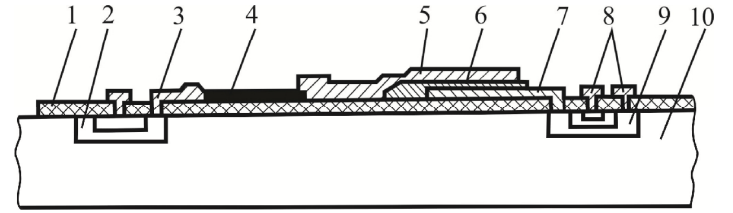